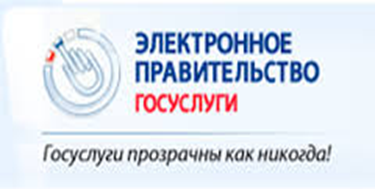 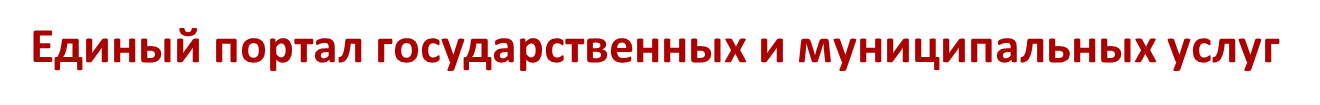 1
Цели формирования и развития информационного общества 
в Российской Федерации :
повышение качества жизни граждан
  обеспечение конкурентоспособности России
  развитие экономической, социально-политической, культурной и духовной сфер жизни общества
  совершенствование системы государственного управления на основе использования информационных и телекоммуникационных технологий
2
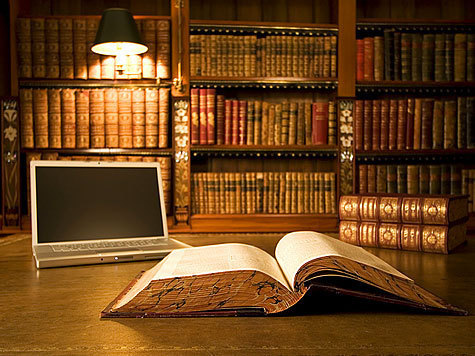 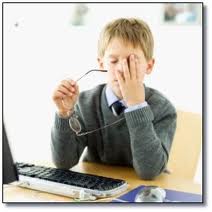 Электронное
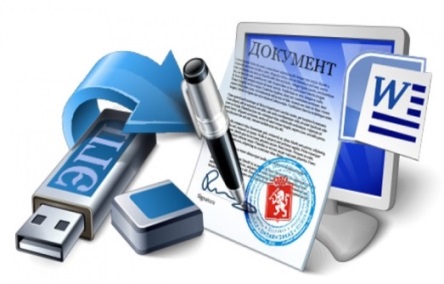 Электронная культура
Электронное образование
ИНФОРМАЦИОННОЕ 
ОБЩЕСТВО
Компьютер в каждый дом
правительство
Электронное здравоохранение
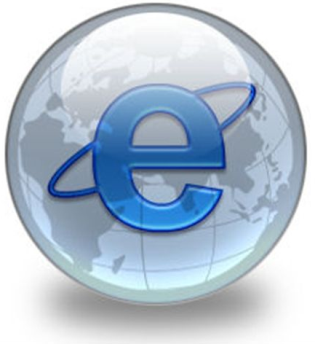 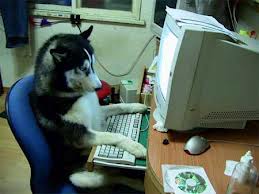 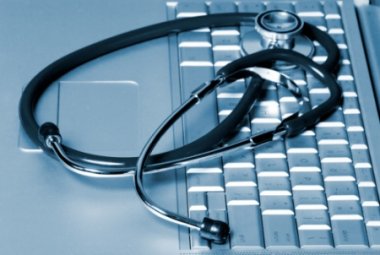 Информация
 -  без границ
3
Сайты
Госорганов
госуслуги
через
МФЦ
Общественный
Доступ
к информации
о деятельности
Госорганов и
госуслугам
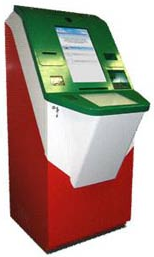 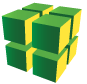 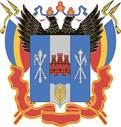 ЭЛЕКТРОННОЕ
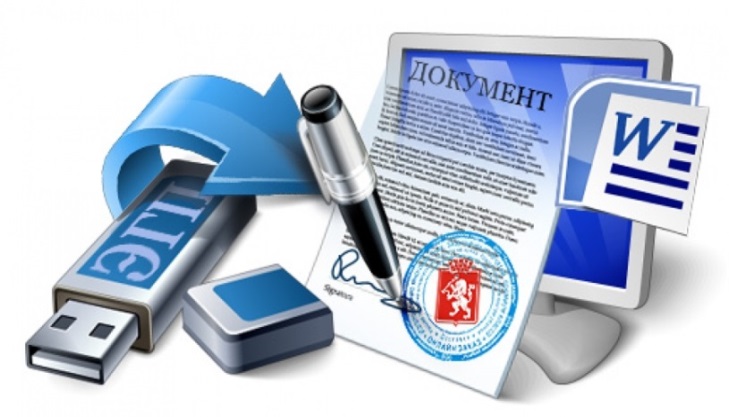 в сети Интернет
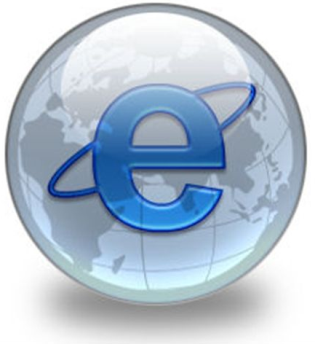 госуслуги
через
Интернет
ПРАВИТЕЛЬСТВО
Система 
межведомственного
электронного взаимодействия
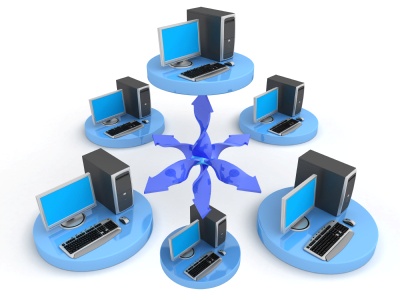 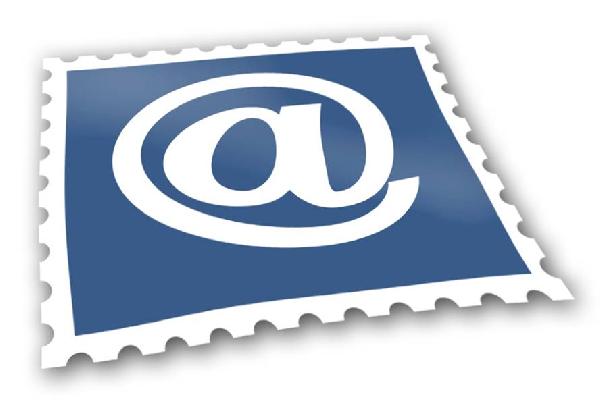 Межведомственный
электронный 
документооборот
4
Способы получения государственных услуг
Способ 1: В органах государственной власти и местного самоуправления  

Способ 2: В многофункциональном центре – МФЦ

Способ 3: На Интернет-страницах государственных ведомств и учреждений

Способ 4: На Едином портале государственных и муниципальных услуг по адресу http://www.gosuslugi.ru
5
Единый портал государственных услуг РФ (ЕПГУ) www.gosuslugi.ru
6
Перечень госуслуг в электронном виде, доступных  совершеннолетним гражданам РФ на ЕПГУ
Получение паспорта
гражданина РФ
Выдача водительского
удостоверения
Регистрация предпринимательской деятельности
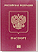 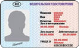 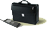 Получение загранпаспорта
Подача налоговой
декларации
Регистрация имущества
и сделок с ним
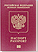 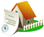 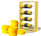 Регистрация по
месту жительства
Получение ИНН
Таможенное оформление
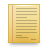 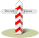 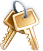 Информация о нумерации
оператора связи
Налоговая
задолженность
Информация ФССП
по задолженностям
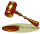 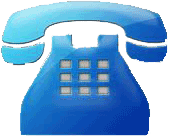 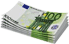 Получение выписки
из архивов
Пенсионные
накопления
Информация по
социальным услугам
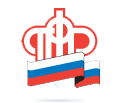 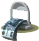 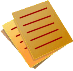 Штрафы ГИБДД
Регистрация
в системе ОМС
Электронный дневник
учащегося
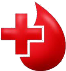 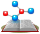 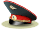 Регистрация автомобиля
Заявление в ЗАГС
Зачисление ребенка в ДОУ
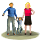 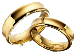 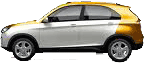 Информирование
о возможностях госуслуг
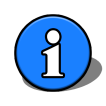 7
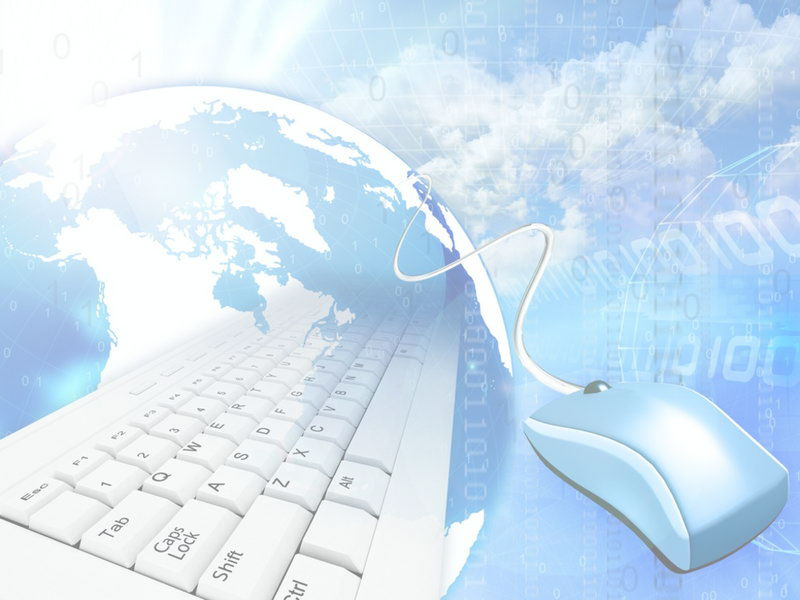 Регистрация на Едином портале государственных и муниципальных услуг Российской Федерации
8
Порядок регистрации на ЕПГУ
СНИЛС
(обязательно)
E-mail
(обязательно)
Какая информация нам понадобится для регистрации?
№ мобильного телефона
(необязательно)
Почтовый адрес
(индекс, город, улица, номер дома)
9
Пошаговый алгоритм регистрации на ЕПГУ
Шаг 1: Запускаем браузер
Шаг 2: В адресной строке браузера набираем 
адрес портала:
http://www.gosuslugi.ru
Шаг 3: На главной странице портала в правом верхнем углу нажимаем кнопку
 «РЕГИСТРАЦИЯ»
Шаг 4: Выбираем закладку «Граждане РФ
10
Пошаговый алгоритм регистрации на ЕПГУ
Шаг 5: Внимательно читаем инструкцию о способе подтверждения личности, инструкцию по регистрации на ЕПГУ
Шаг 6: Нажимаем кнопку «ДАЛЕЕ»
Шаг 7: Внимательно читаем уведомление об обработке ваших персональных данных, ставим галочку рядом с надписью «Подтвердить», нажимаем кнопку «ДАЛЕЕ»
Шаг 8: Выбираем способ подтверждения личности при обращении за госуслугами.
11
Пошаговый алгоритм регистрации на ЕПГУ
Вы сможете обратиться за получением кода активации в Вологду, Череповец, Великий Устюг ?
ДА
НЕТ
Шаг 9: Выбираем 
«Получить код активации в центре обслуживания «Ростелекома»
Шаг 9: Выбираем 
«Получить код активации через Почту России»
Шаг 10: Нажимаем кнопку «ДАЛЕЕ»
12
Пошаговый алгоритм регистрации на ЕПГУ
Шаг 11: Заполняем форму регистрации: 
Фамилия , Имя, Отчество как указано в паспорте,
Дата рождения, Пол, СНИЛС, E-mail, № мобильного телефона или нет номера
Шаг 12: Для тех ,кто будет получать код активации через Почту России, необходимо вести свой почтовый адрес
Шаг 13: Нажимаем кнопку «ДАЛЕЕ»
13
Пошаговый алгоритм регистрации на ЕПГУ
Шаг 13: Заполняем поле «Пароль», «Подтверждение пароля». Пароль не менее 8 символов, из букв и цифр разного регистра. Пароль ЗАПИСАТЬ!!!
Выбираем контрольный вопрос из списка предложенных либо создаем свой вопрос, вводим ответ на контрольный вопрос. 
Контрольный вопрос и ответ на него ЗАПИСАТЬ!!!
Шаг 14: Вводим код на изображении
Шаг 15: На указанный вами номер телефона и e-mail будут направлены коды подтверждения. Необходимо далее ввести их в соответствующие поля формы
14
Пошаговый алгоритм регистрации на ЕПГУ
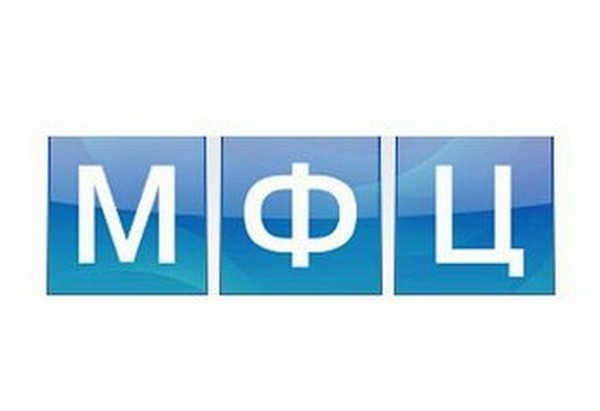 Адреса:г. Ростов-на-Дону, проспект Королева, дом 9г. Ростов-на-Дону, Днепровский переулок, дом 111г. Ростов-на-Дону, улица Воровского, дом 46г. Ростов-на-Дону, проспект Ленина, дом 46г. Ростов-на-Дону, Крепостной переулок, дом 77г. Ростов-на-Дону, проспект Стачки, дом 46г. Ростов-на-Дону, 20-я Линия, дом 33г. Ростов-на-Дону, улица Содружества, дом 3г. Ростов-на-Дону, улица Согласия, дом 23г. Ростов-на-Дону, проспект 40-летия Победы, дом 65
г. Ростов-на-Дону, Казахская улица, дом 107г. Ростов-на-Дону, Днепропетровская улица, дом 44 Вг. Ростов-на-Дону, улица Комарова, дом 30г. Ростов-на-Дону, Заводская улица, дом 20г. Ростов-на-Дону, проспект Стачки, дом 215г. Ростов-на-Дону, Пушкинская улица, дом 176
получение кода
активации в
МФЦ
15
Пошаговый алгоритм регистрации на ЕПГУ
Что дальше?
После того, как вы получите код активации, необходимо завершить процедуру регистрации
Необходимо зайти на портал, нажать в правом верхнем углу главной страницы кнопку «ВХОД»
Переходим на страницу «Авторизация», выбираем «Физические лица», нажимаем кнопку справа «Ввести код авторизации»
16
Пошаговый алгоритм регистрации на ЕПГУ
Выберите «Регистрация гражданина РФ», введите СНИЛС, код активации, код изображения на картинке
Процедура регистрации завершена
Теперь Вы можете пользоваться услугами на Портале
Для этого  на вкладке Личный кабинет/Вход вы должны ввести СНИЛС и пароль, который вы вводили на шаге 13
17
Вход гражданина на ЕПГУ через личный кабинет
18